Beleggersadvies
Uw docent
B.BUSSCHAERT bestuurder Mexem be
Onze adviezen zijn geen aan/verkoop opdrachten voor persoonlijke vermogensbeheer
Maar louter informatie  berichten
Fondsen overzicht
Obligaties overzicht
Aandelen overzicht
Met de hulp van VECTOR VEST UNIVERSITY TRAINING
UITGEVER  MANON BUSSCHAERT PIERSLN 113 KNOKKE-HEIST
5/29/2024
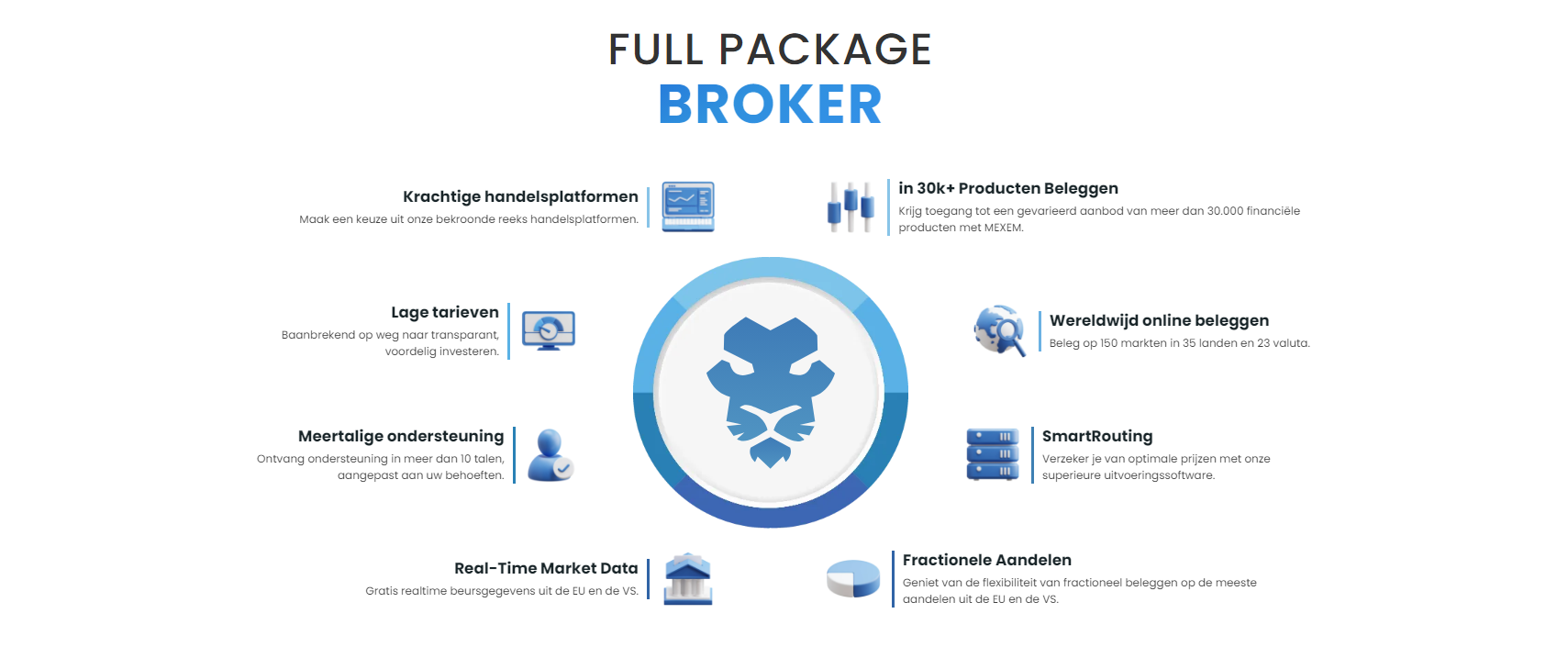 5/29/2024
2
By BUSSCHAERT&CO   mexem be
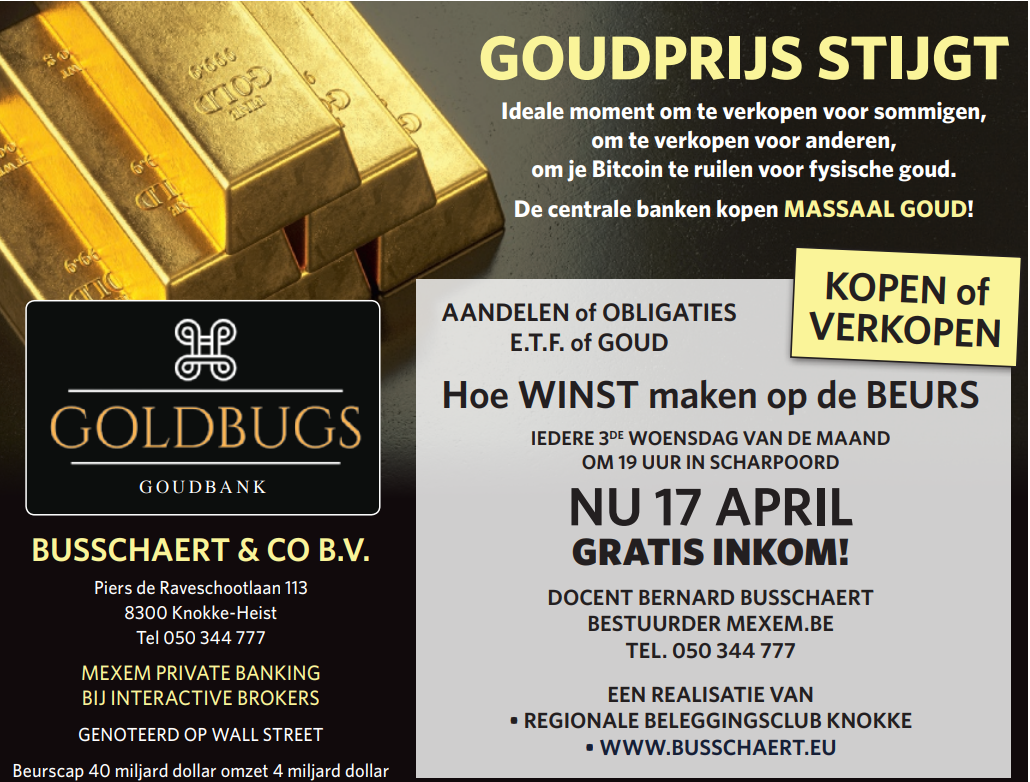 19 juni woensdag
5/29/2024
3
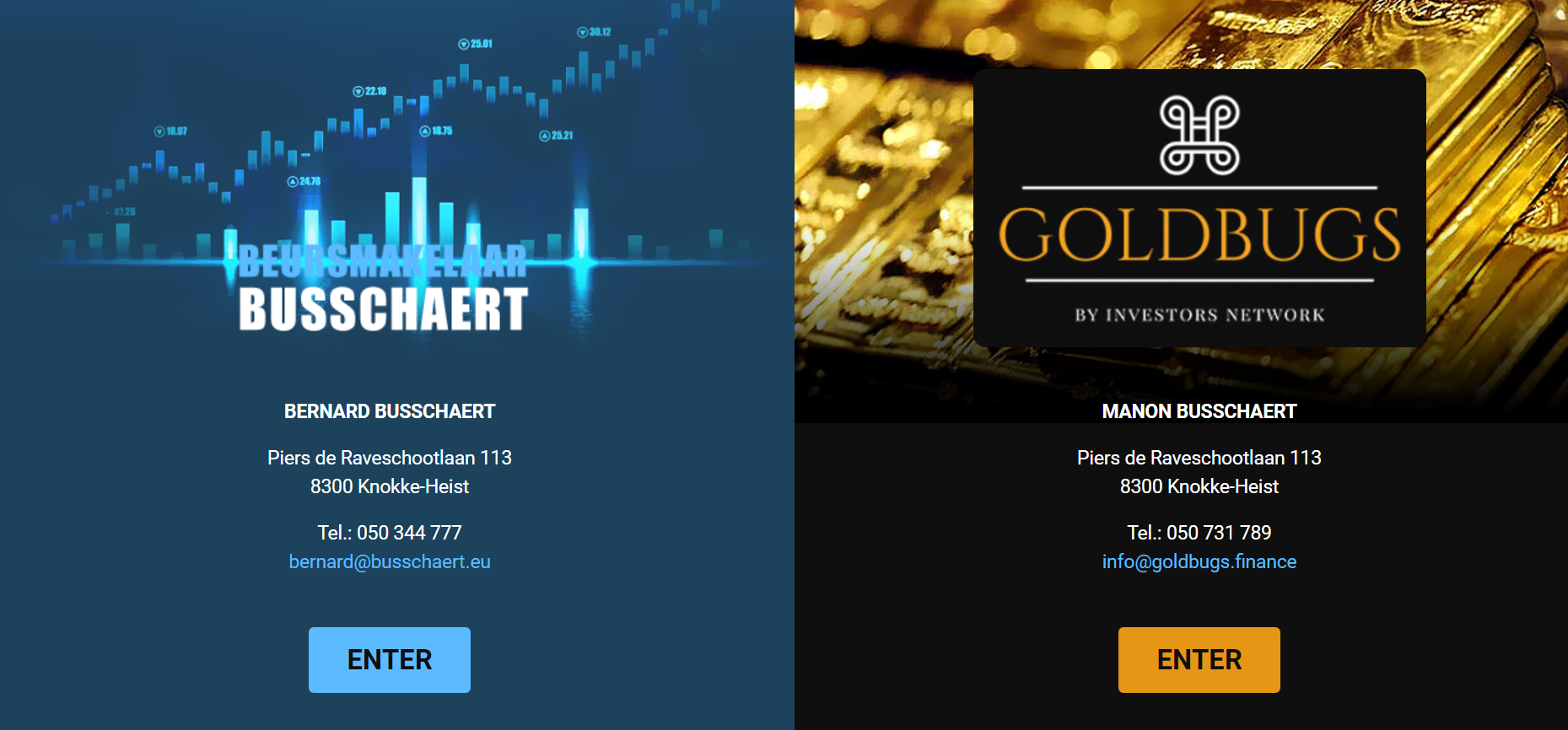 PRIVATE PORTFOLIO MASTERS
UW GOUDBANK
5/29/2024
4
Mexem be= interactive broker
Breng nu je hele effectenrekening
over na ons
De kosten die je bank je aanrekent
Heb je op één jaar terug verdiend
Wij zijn de goedkoopste en toch één
Der aller veiligste op de wereld
5/29/2024
5
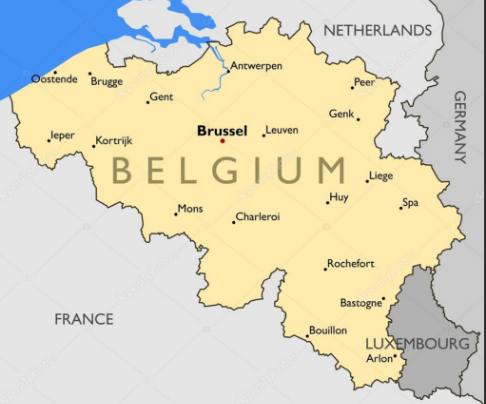 Mexem be
Wij zoeken advisors(zelfstandigen) in deze steden
Je moet een bachelor hebben of master in een financiele opleiding
Of nog beter gebeten voor beleggingen
Uw eigen advisor kantoor runnen onder toezicht van mexem be 
Inlichtigen op kantoor knokke
050344777   of 050150012
bernard@busschaert.eu
5/29/2024
6
op kantoor,,,,most easy iedere week openen nieuwe klanten rekeningen!!
5/29/2024
7
Technische en fundamentele analyse van onze economie ;financiële wereld en
aandelen beurzen
5/29/2024
8
5
20/02/16
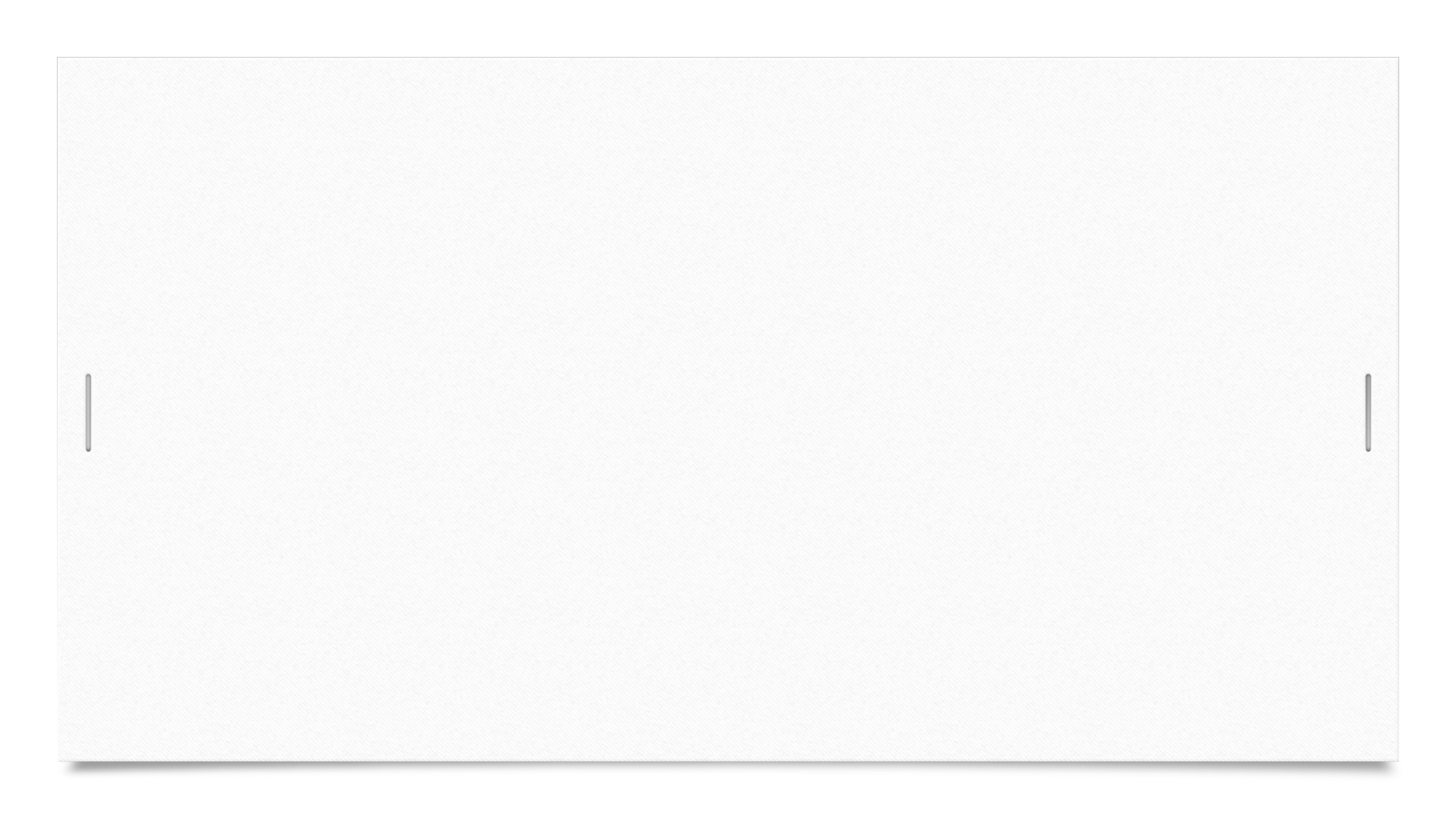 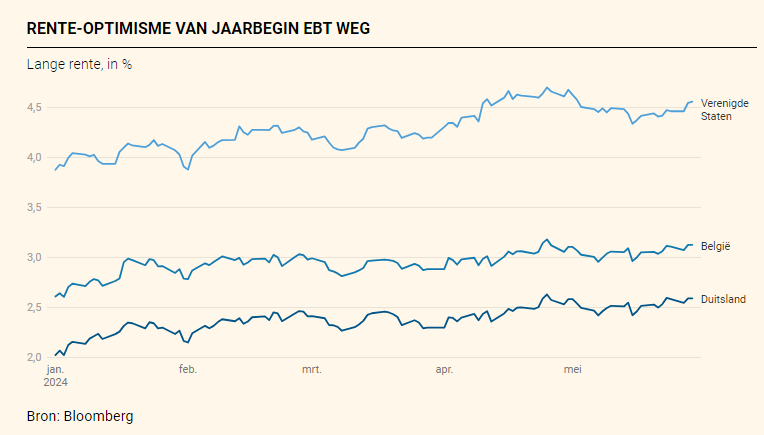 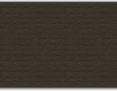 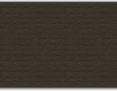 5/29/2024
9
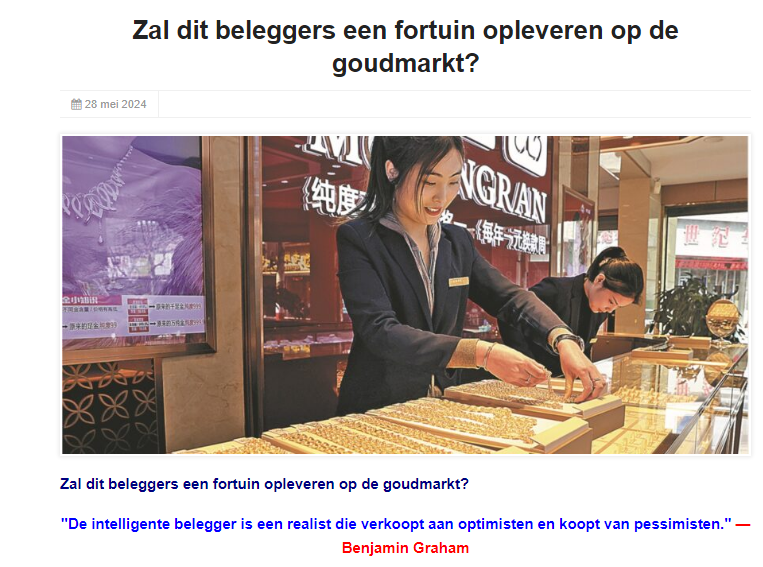 5/29/2024
10
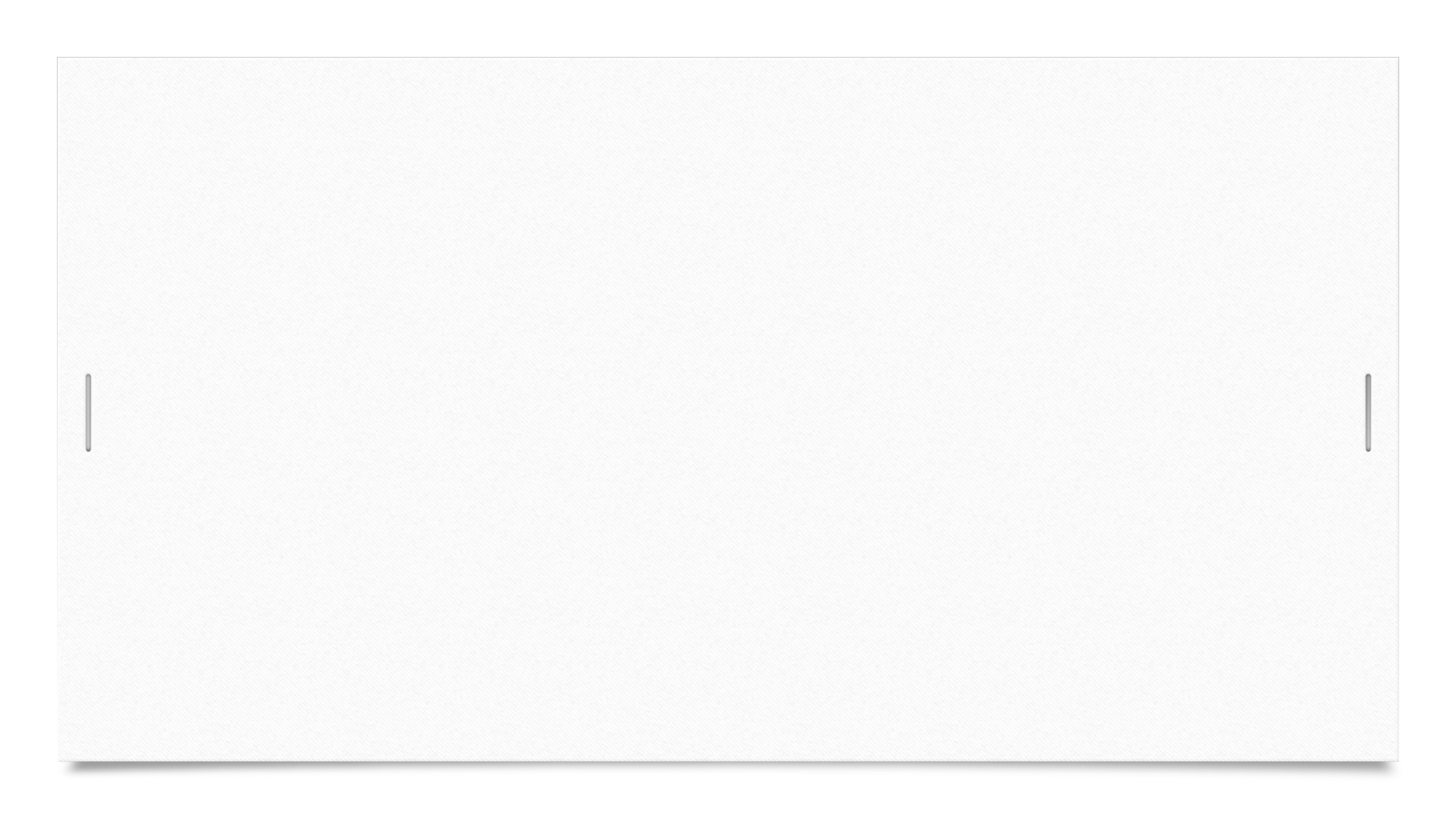 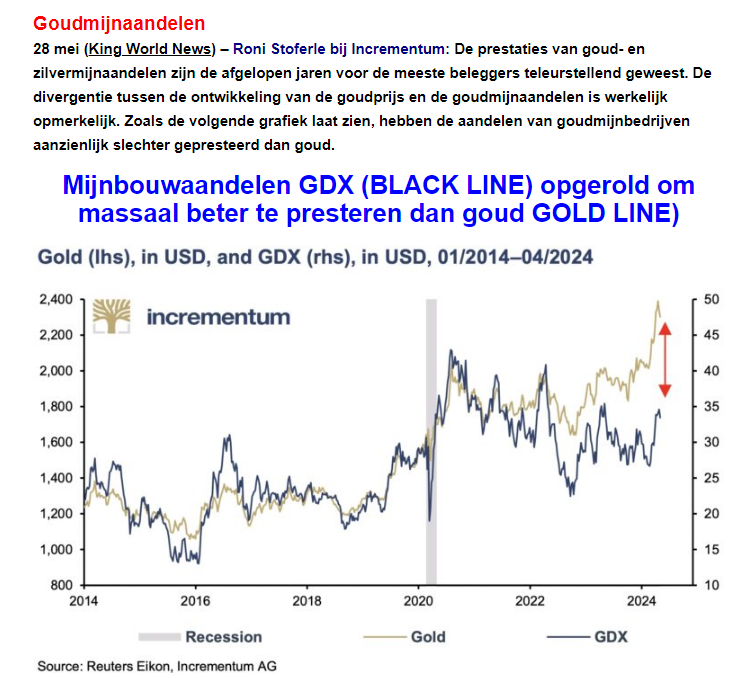 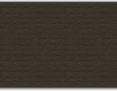 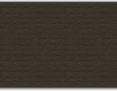 5/29/2024
11
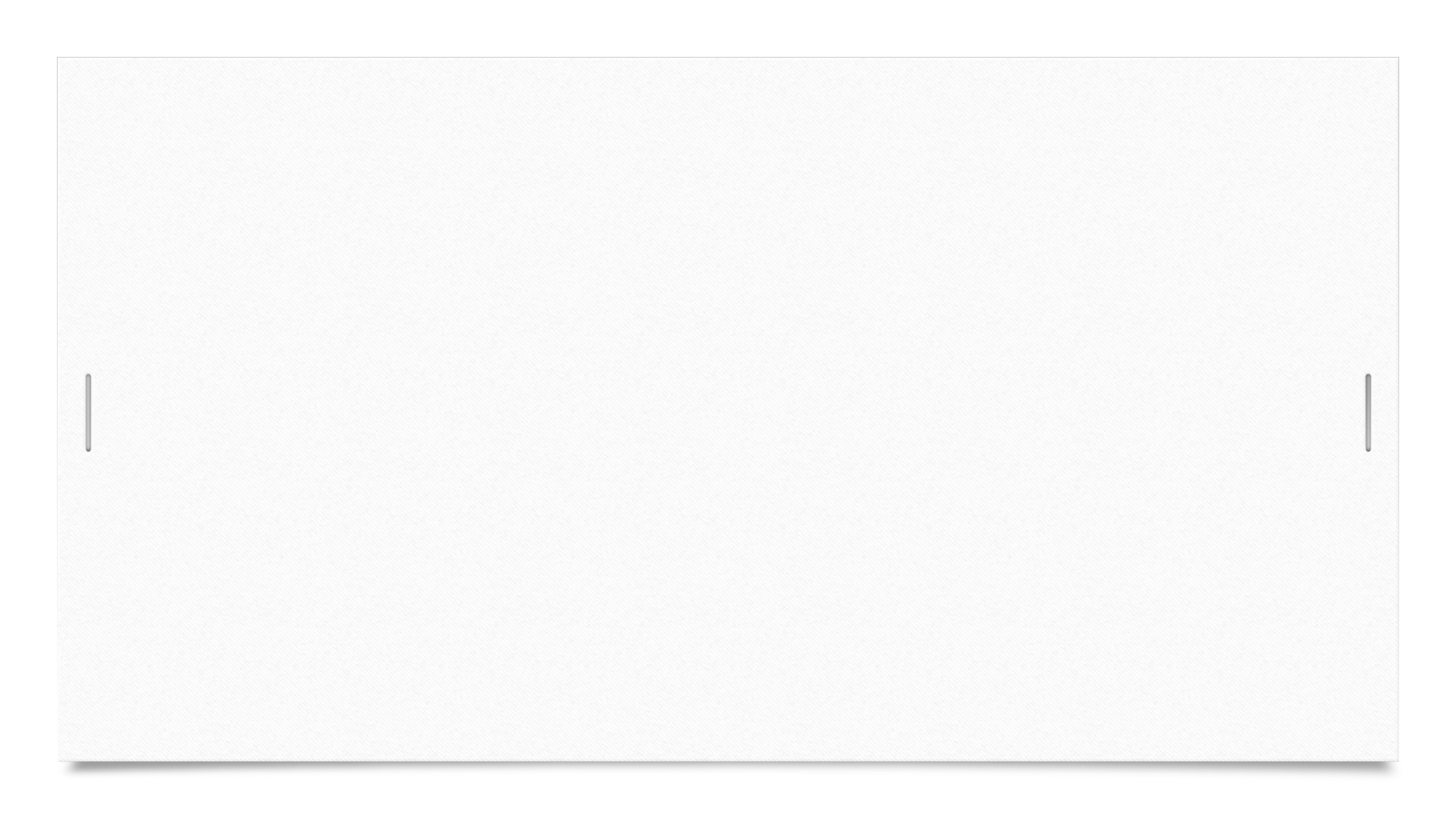 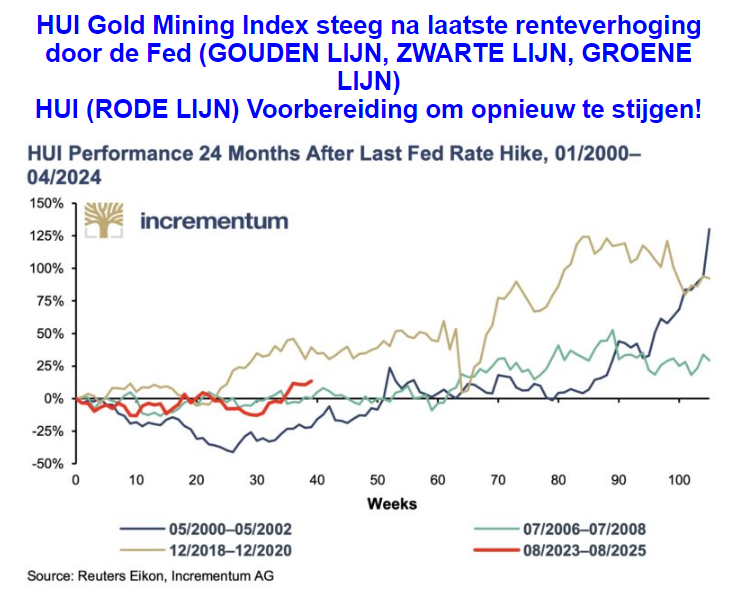 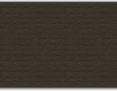 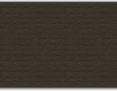 5/29/2024
12
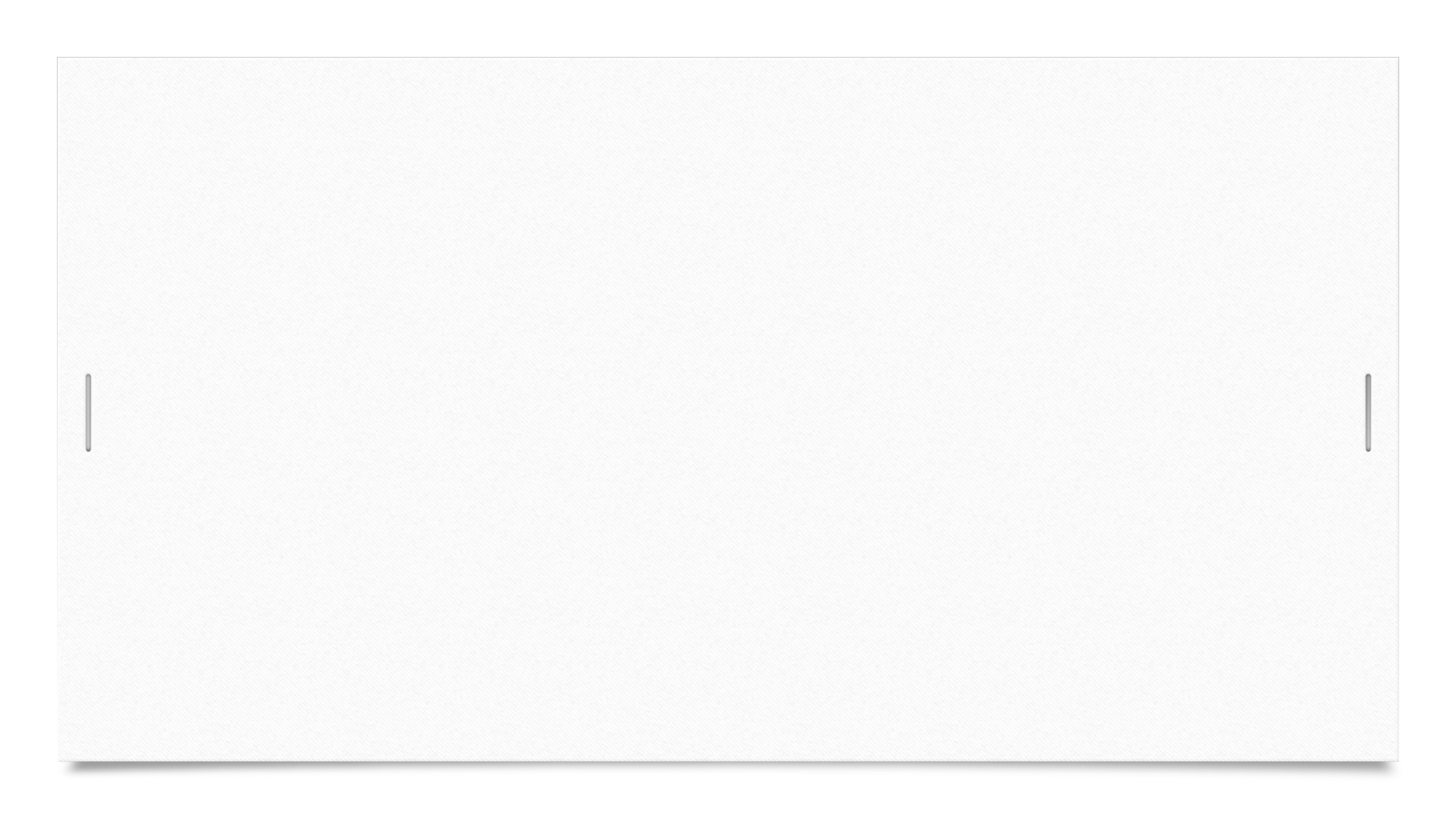 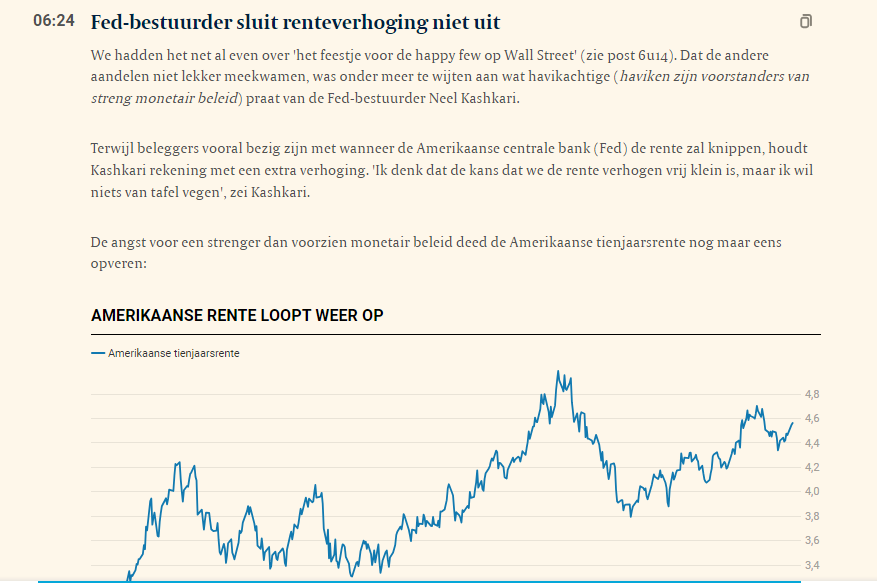 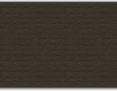 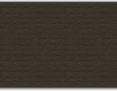 5/29/2024
13
5/29/2024
14
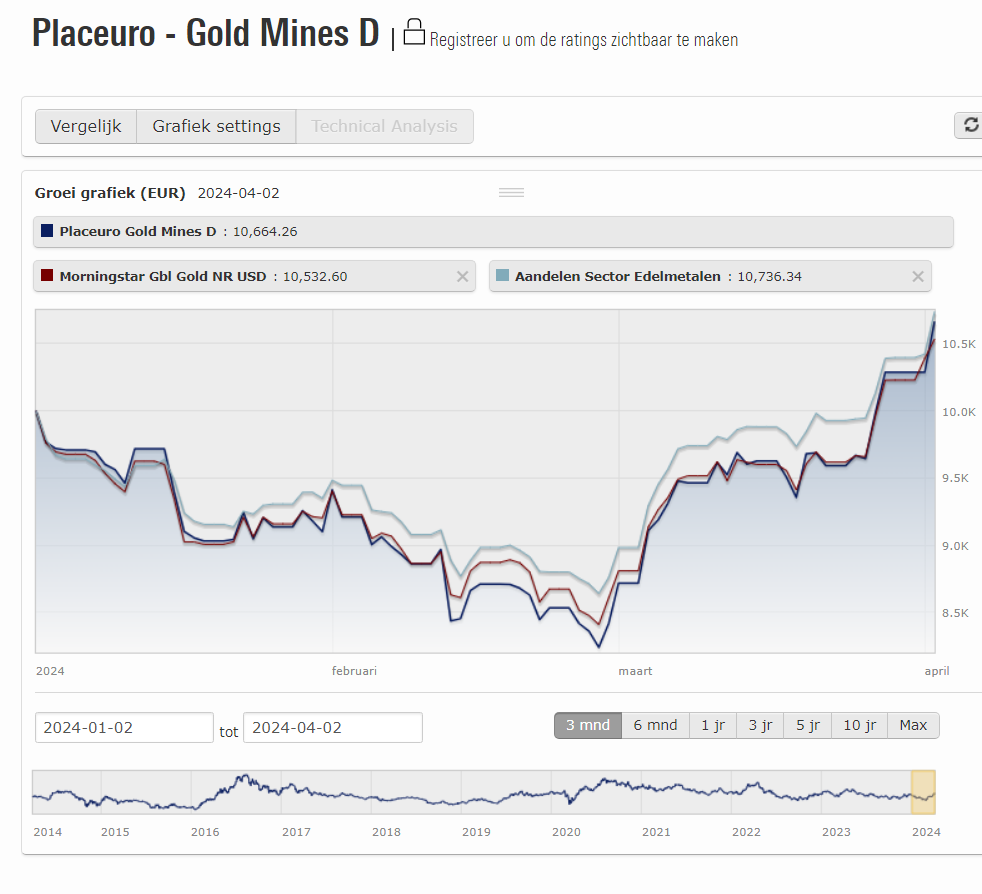 Mooi koopsignaal
5/29/2024
15
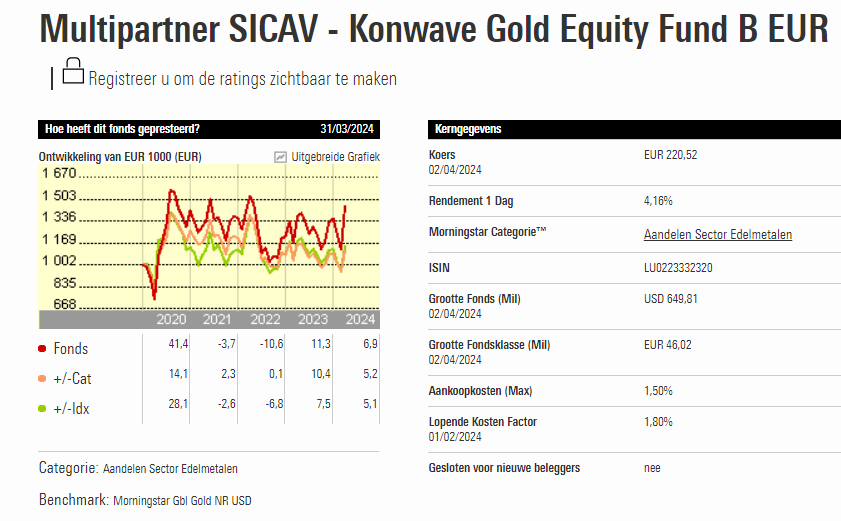 5/29/2024
16
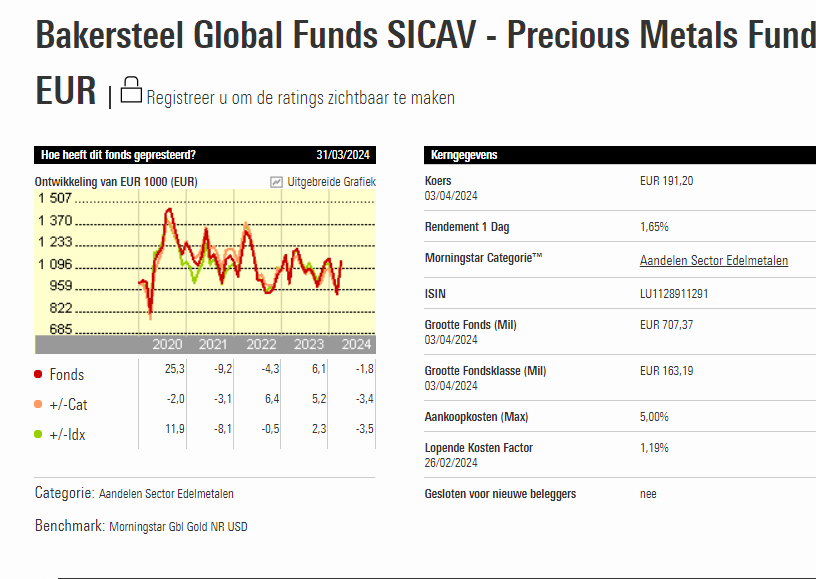 5/29/2024
17
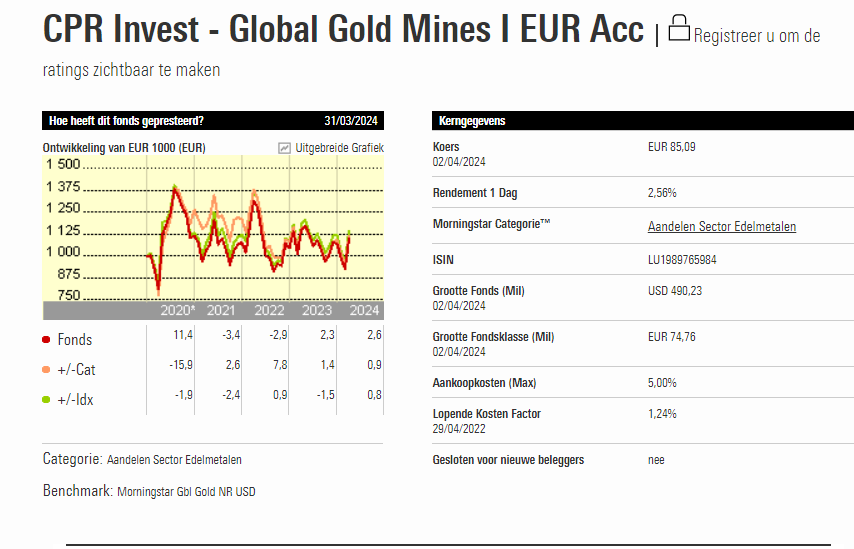 5/29/2024
18
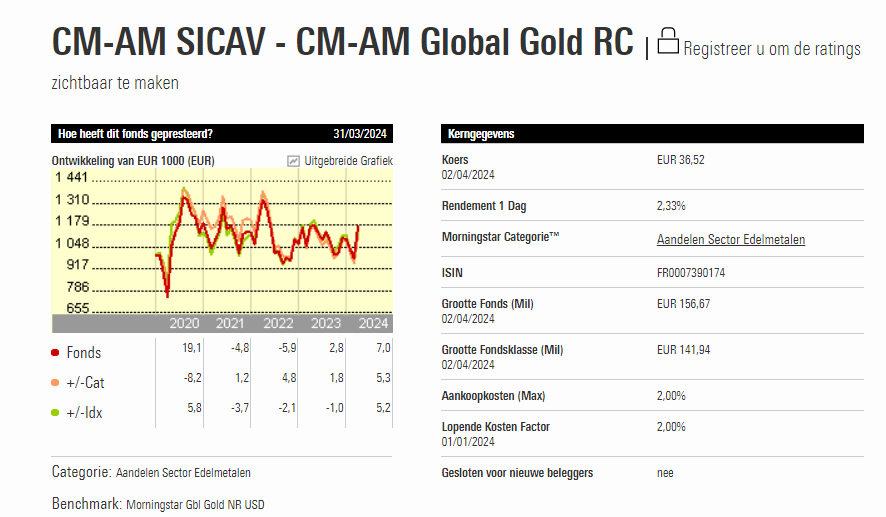 5/29/2024
19
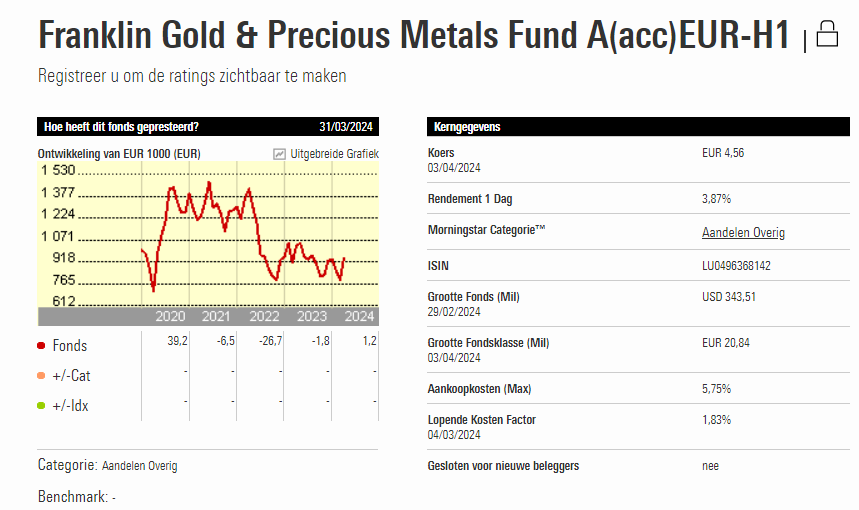 5/29/2024
20
Bedrijfsobligaties in €.
Selectie van emissie van euro-obligaties in verschillende munten
Courtasy by Goldwasser exchange ;luxembourg stock exchange
5/29/2024
21
18
20/02/16
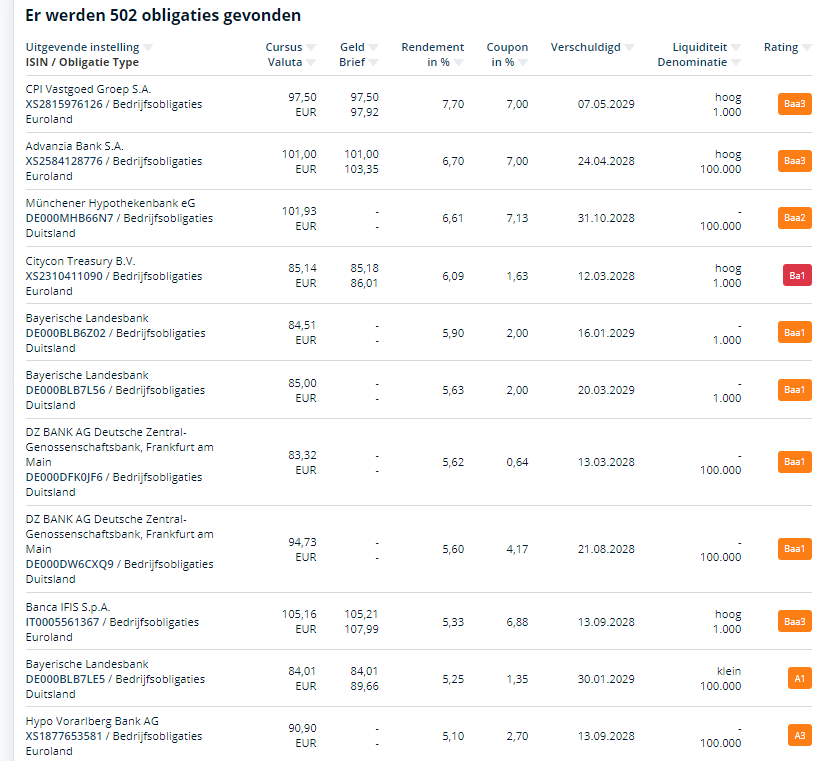 Alle informatie op kantoor
5/29/2024
22
Opgelet een koersdoel is een hypothetische cijfer dat wij naar voor
schuiven als streefdoel maar daarom niet altijd bereikt zal worden!!
Let op al uw aankopen en verkopen steeds te bespreken met je adviseur
5/29/2024
23
23
Beste aandelen in

 canada

slimme beleggers
Onze koop-
signalen
24
5/29/2024
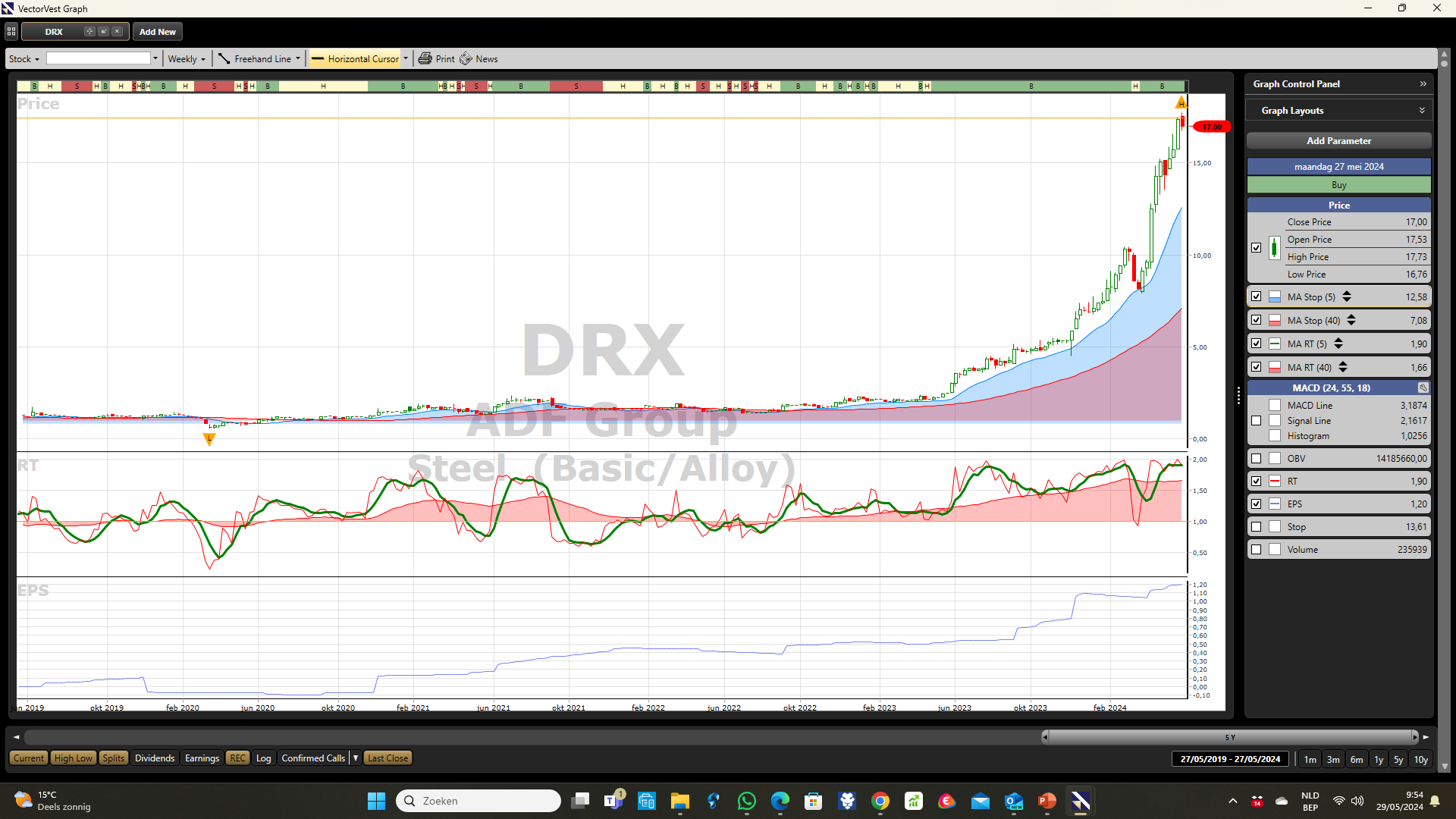 Koersdoel 25$
5/29/2024
25
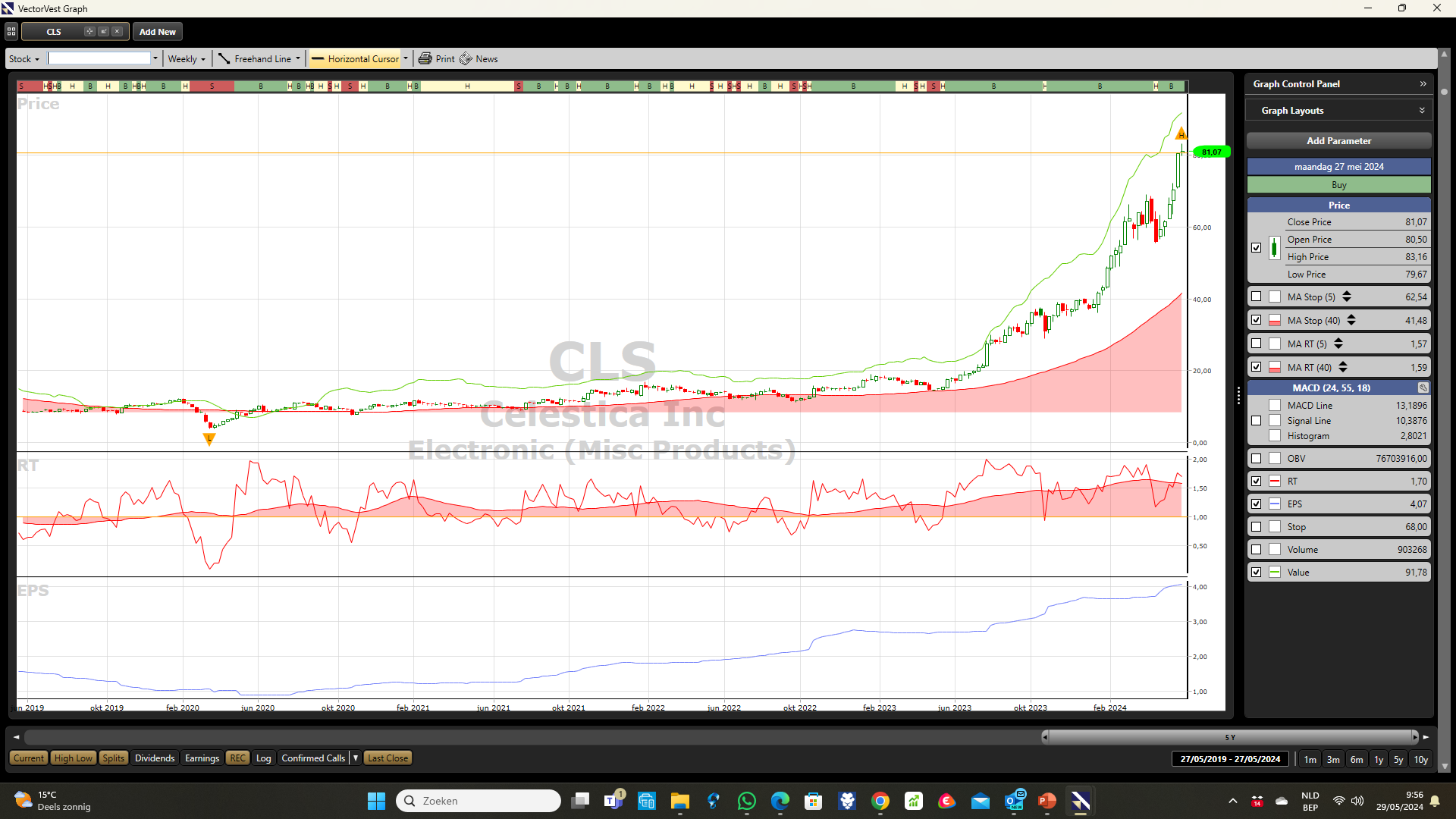 Koersdoel 100$
5/29/2024
26
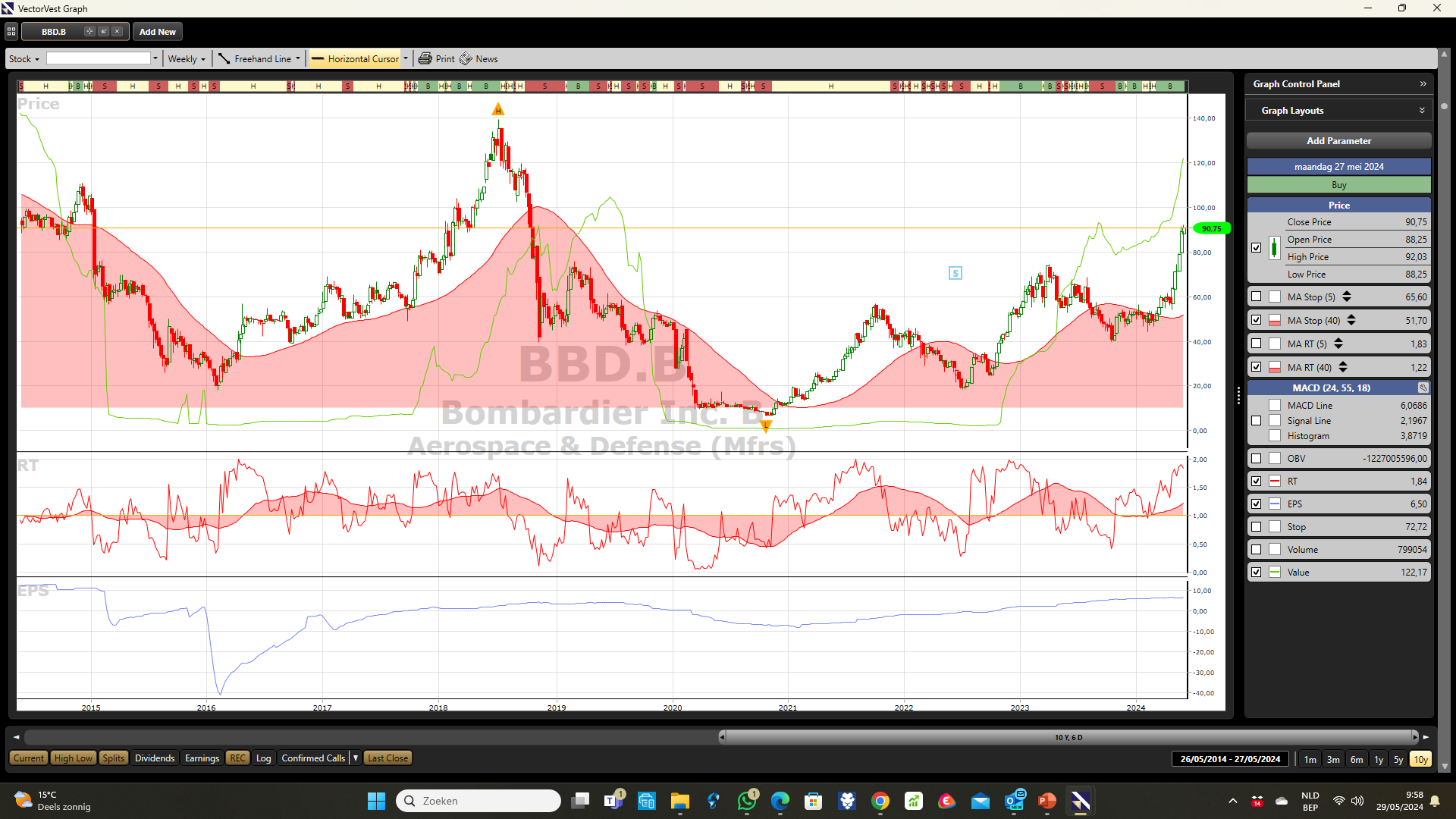 Doel 120$
5/29/2024
27
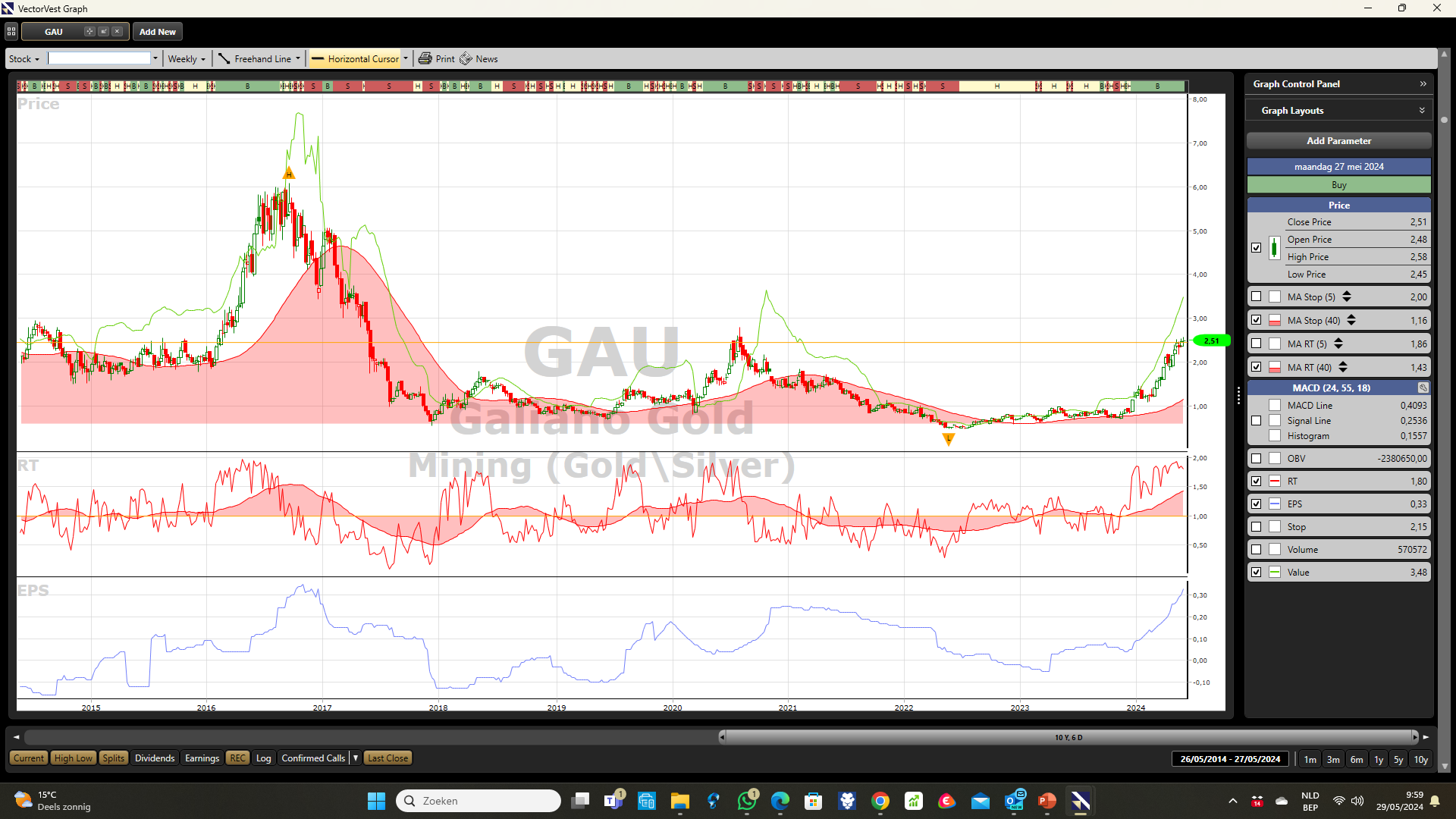 Target 4,10$
5/29/2024
28
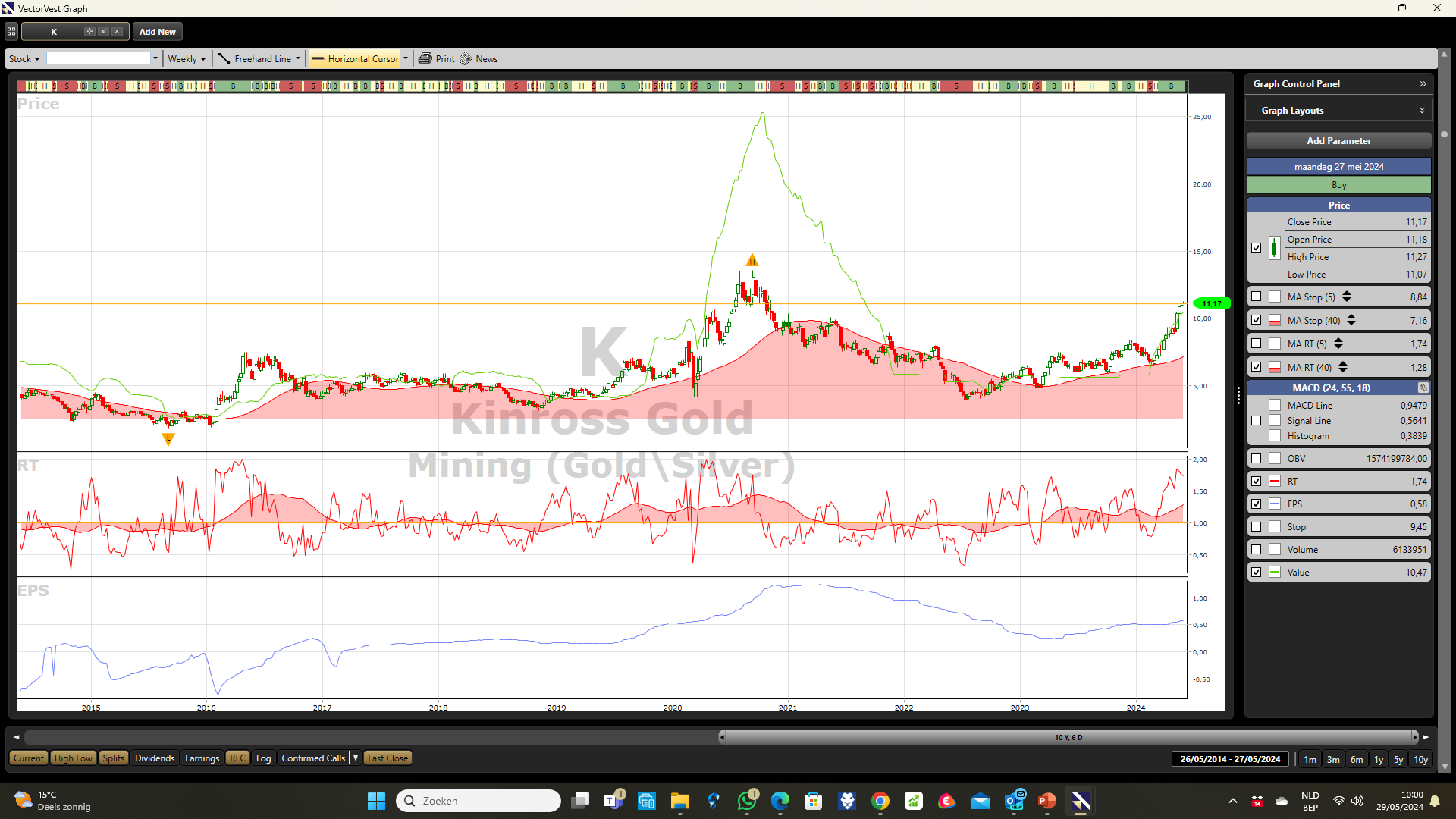 Doel 20$
5/29/2024
29
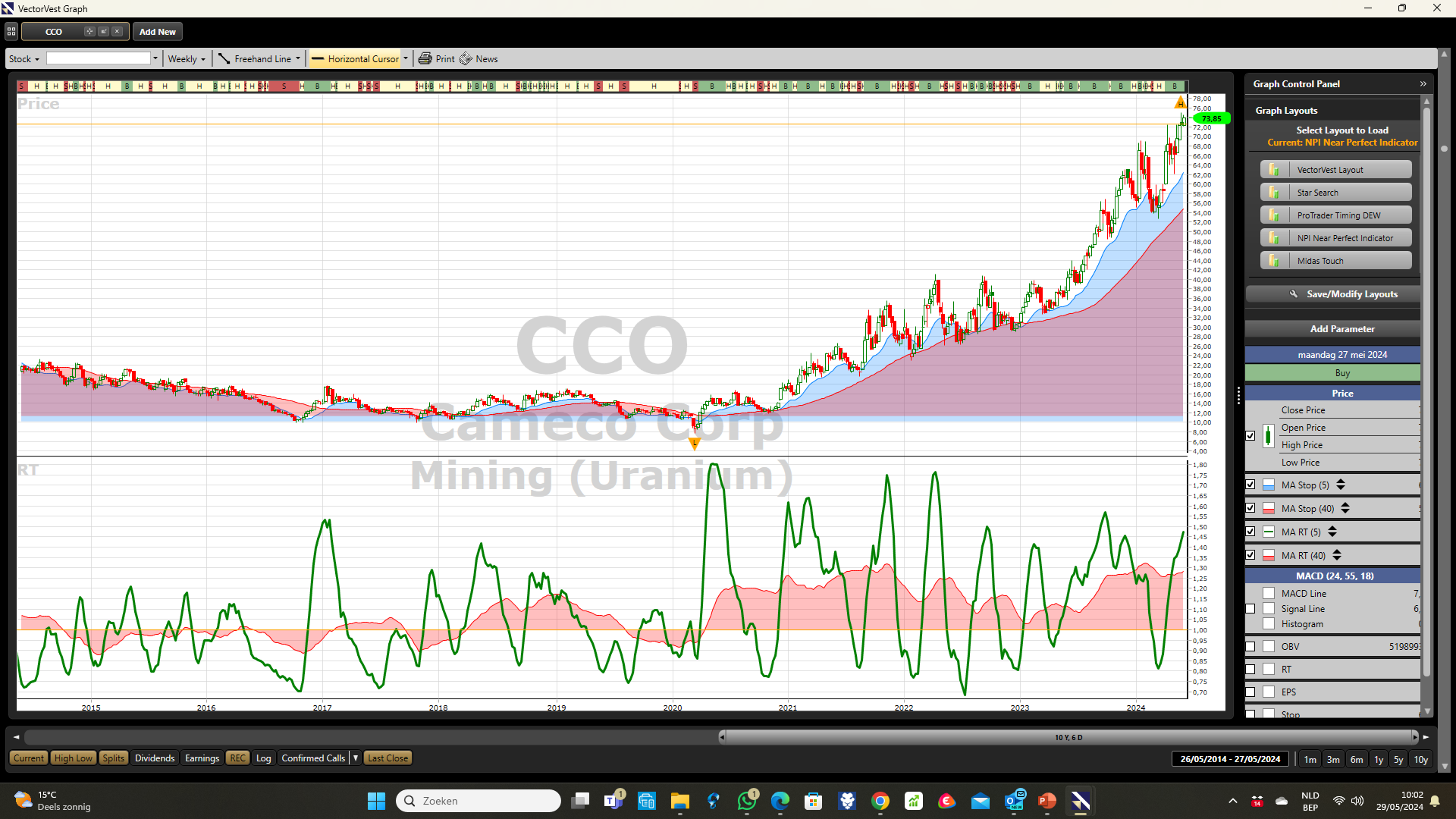 Doel 95$
5/29/2024
30
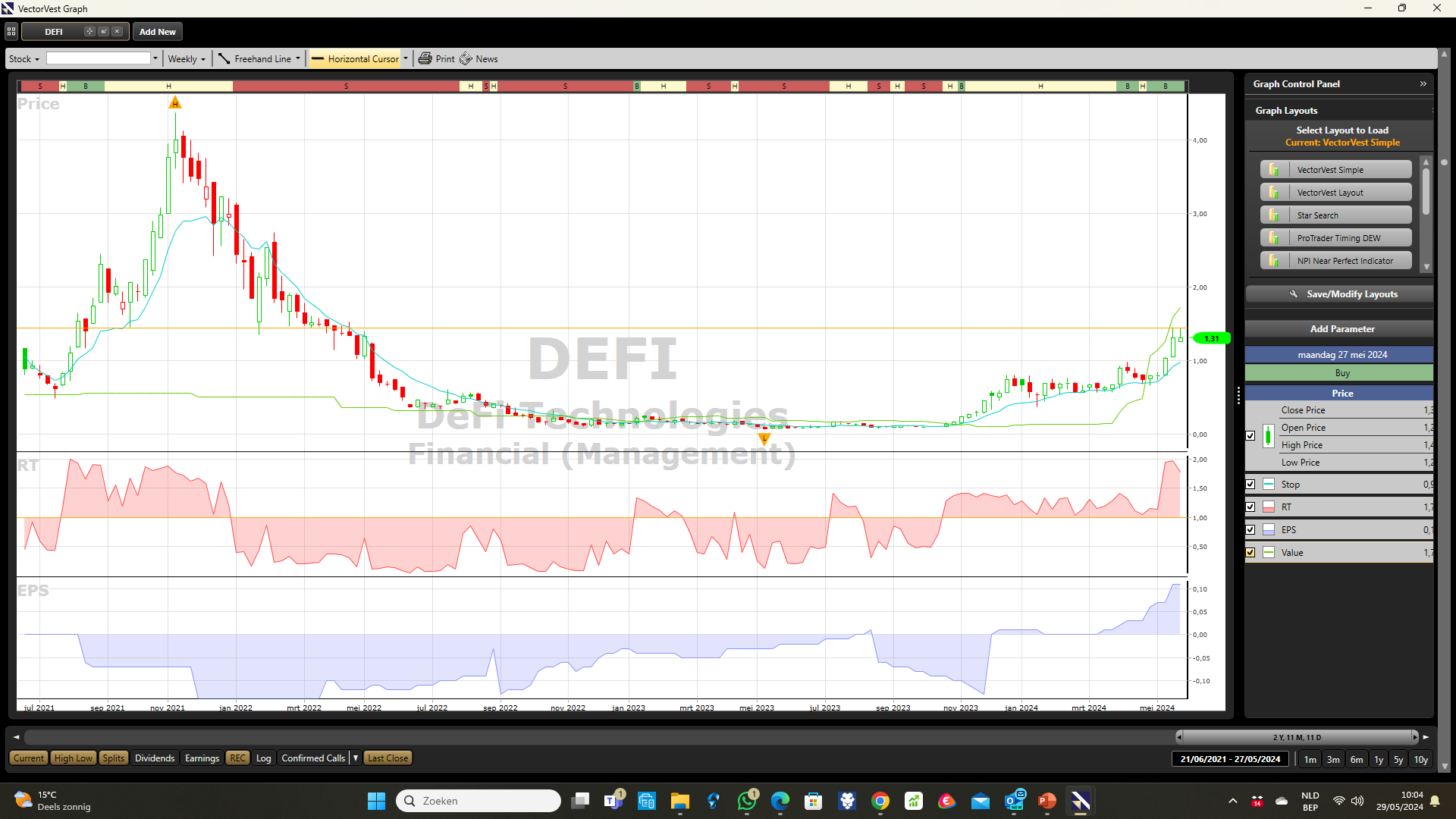 Doel 3$
5/29/2024
31
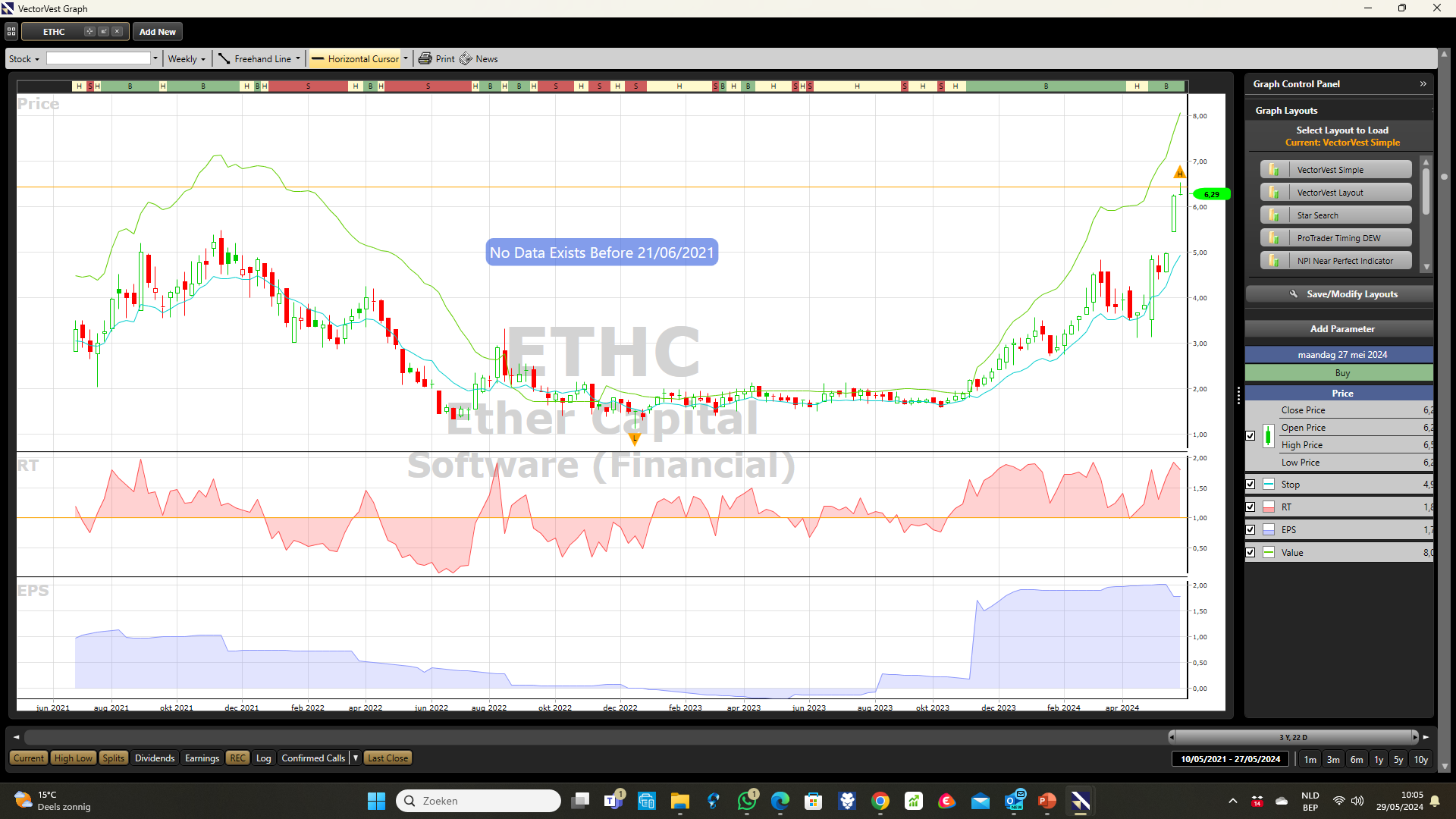 Doel 8$
5/29/2024
32
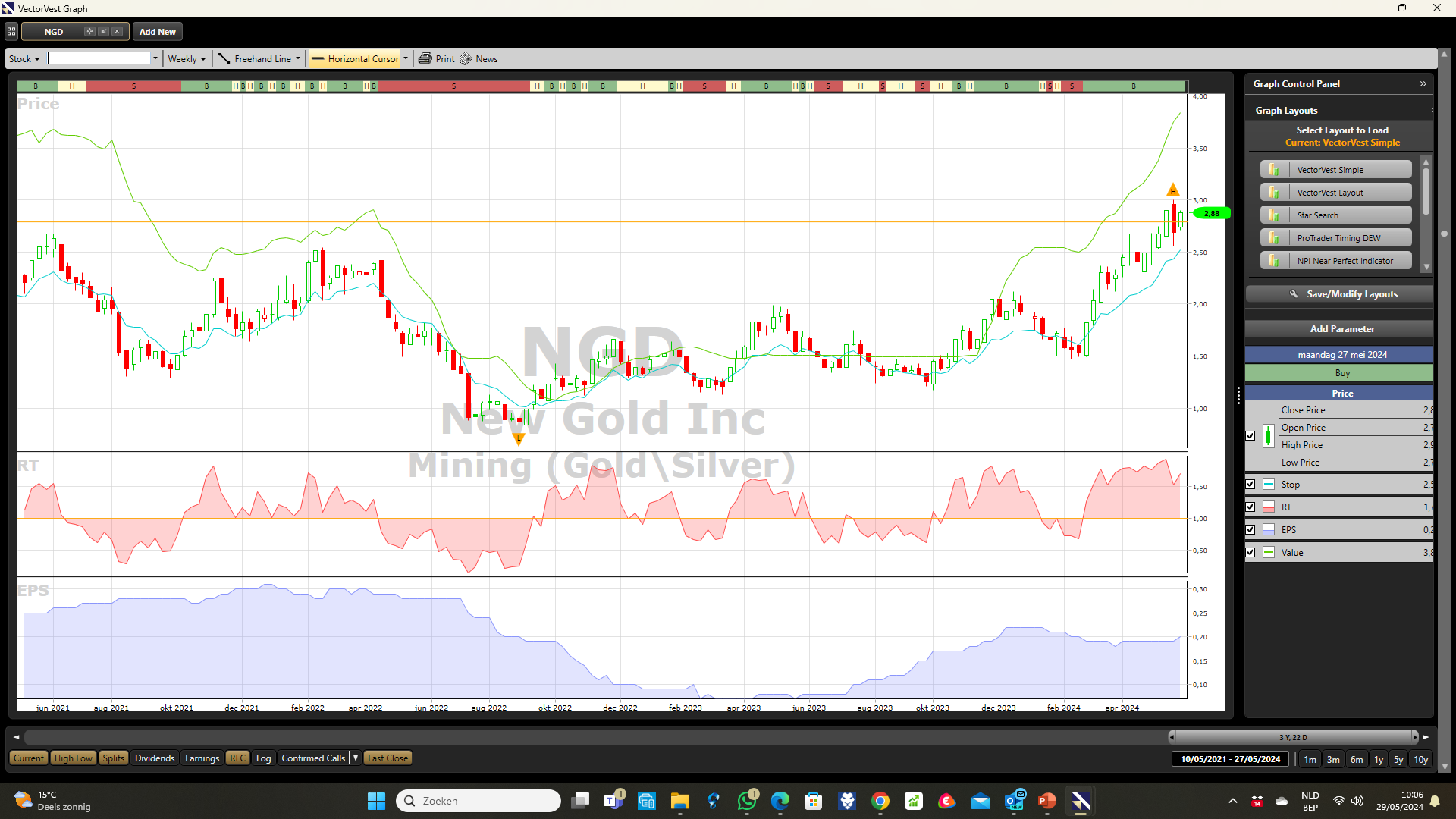 Doel 4 $
5/29/2024
33
1 kg goud in 2000  10000€
Nu 70000€
5/29/2024
34
Aan en verkoop goud
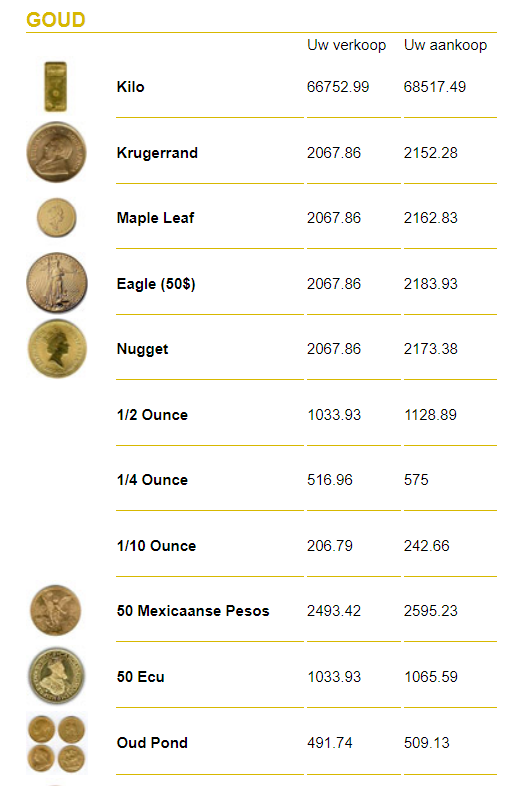 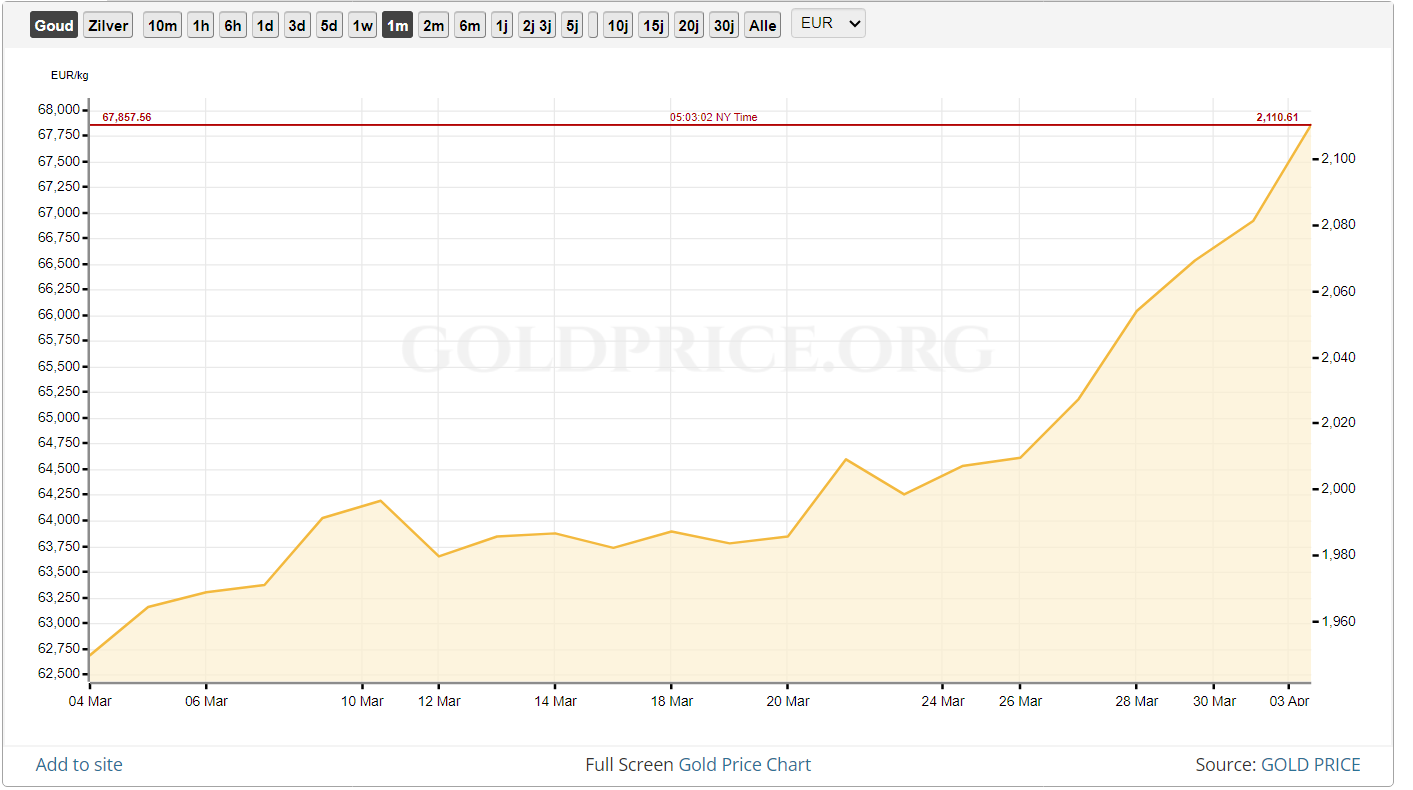 5/29/2024
35
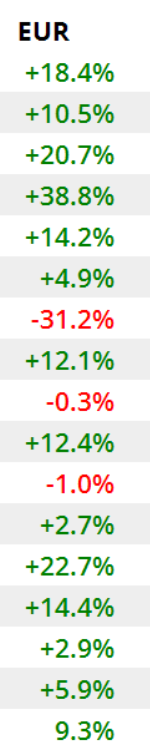 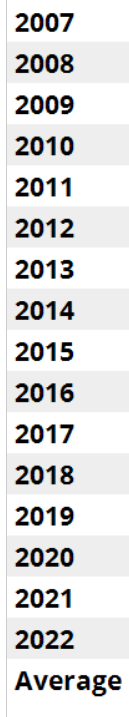 HOE KAN MEN ZICH BESCHERMEN TEGEN DEFLATIE OF KOOPKRACHTCRASH ??
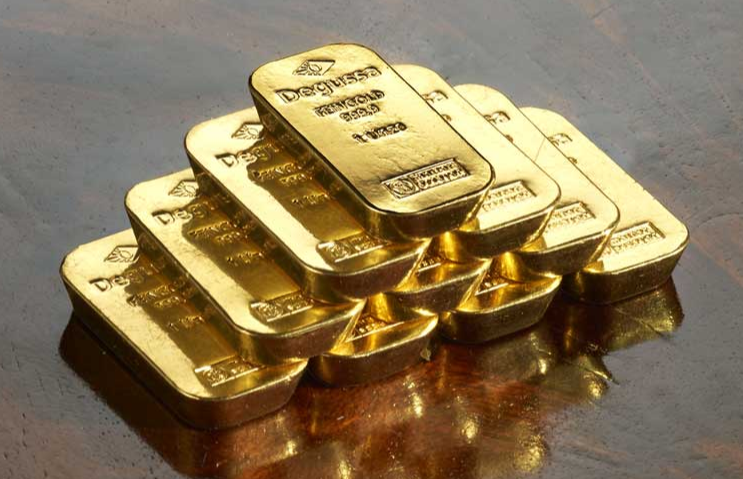 5/29/2024
36
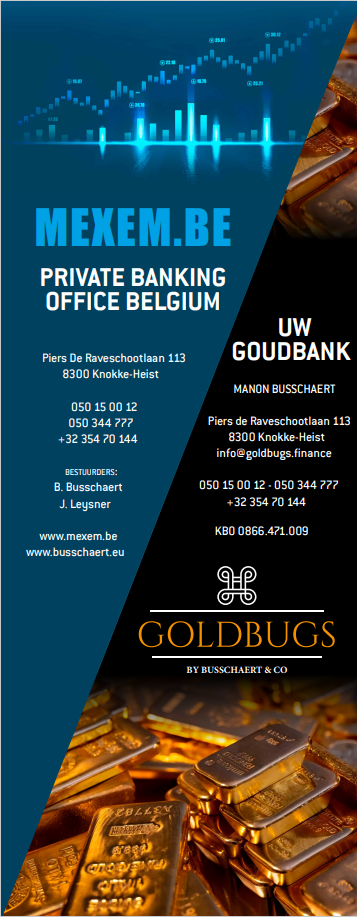 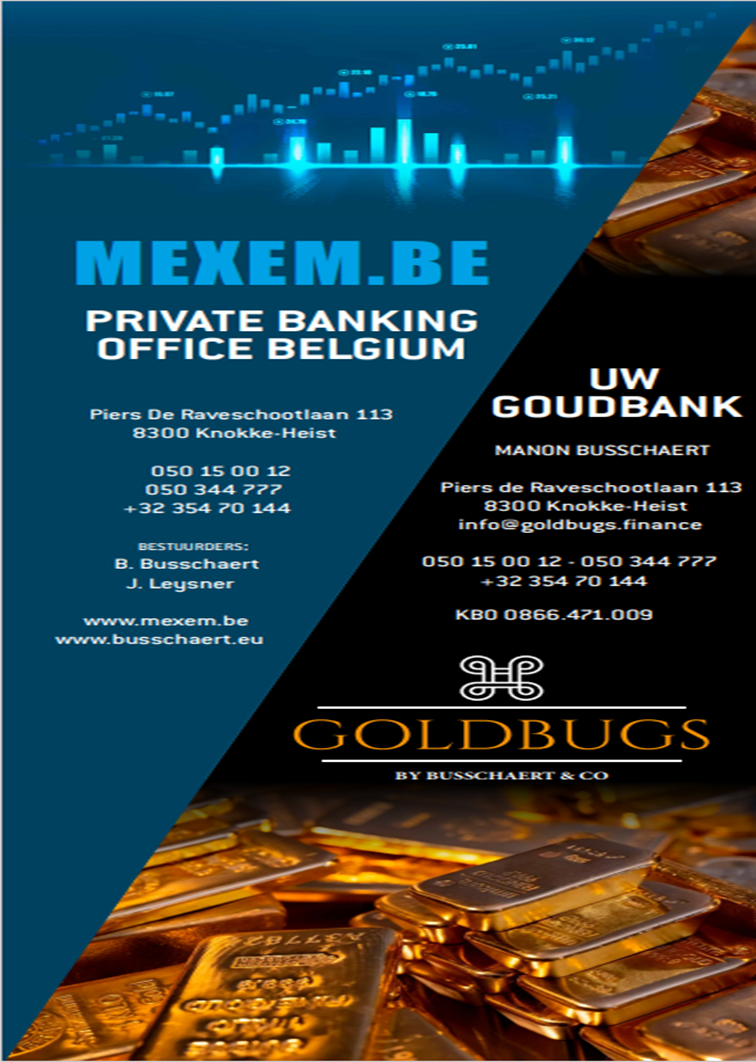 5/29/2024
37